Electrons in Atoms
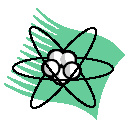 HW Review
2.5  
The element magnesium consists primarily of three isotopes: 24Mg, 25Mg and 26Mg.   The composition of naturally occurring magnesium is 79% 24Mg, 10% 25Mg, and 11% 26Mg.  Find the atomic mass of Mg.  (Assume that the mass of each isotope is equal to its mass number)
HW Review
2.6
For each of the following atoms, indicate the number of protons, neutrons, electrons, and nucleons:
	a)    K		  b)    C		c)    Ar
39
19
14
  6
40
18
Emission Spectroscopy
The study of the energy (electromagnetic radiation) given off by excited atoms.

Much of what is known about atoms is from studies of the energy given off by excited atoms.

 Atoms of elements are normally in the ground state, but if energy is added, electrons can jump energy levels and become “excited”.
Excited atoms give off energy in the form of
Electromagnetic Radiation when their electrons return to the Ground State.
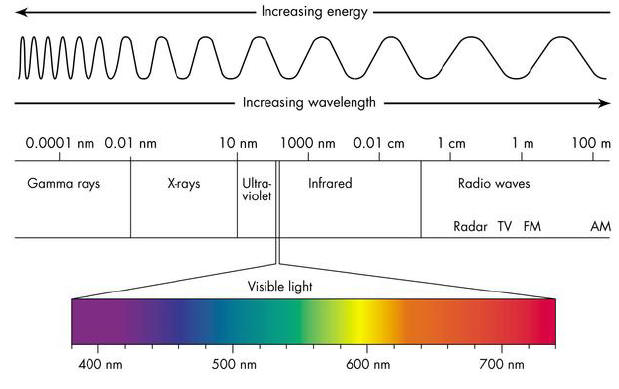 E = hf

More Energy = Higher Frequency (Blue)
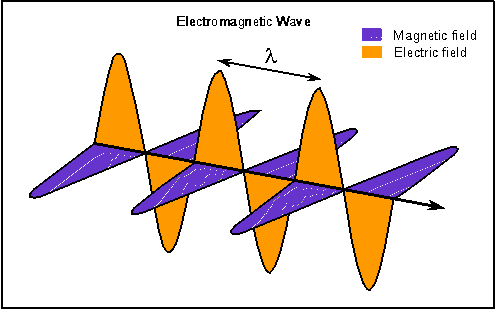 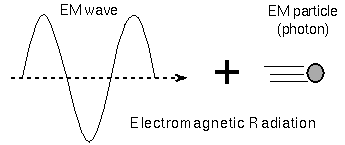 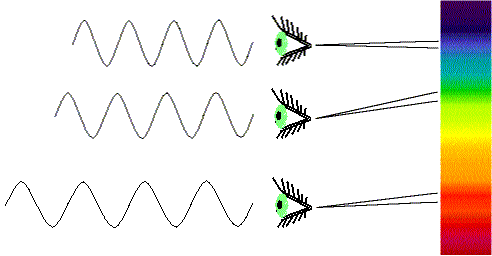 Ground State

Ground State 
 normal place
 lowest energy level

From Periodic Table:
Ground State of Na
 2-8-1
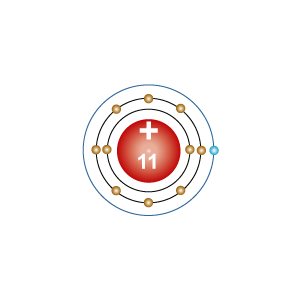 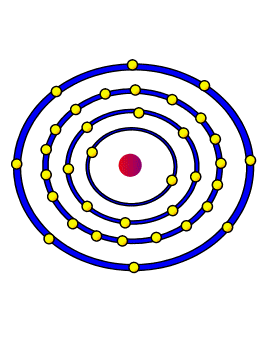 Excited State
Excited State
 Higher than normal energy level
 By heat or electricity

 Excited State of Na:
2-7-2
2-6-3
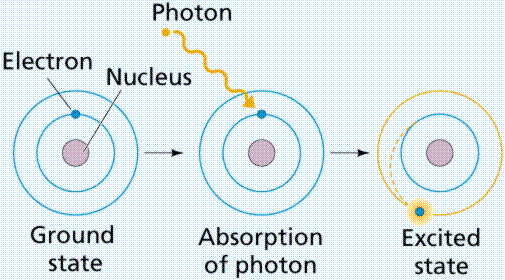 Electron's 'jump' and 'fall' to 
precise energy levels.
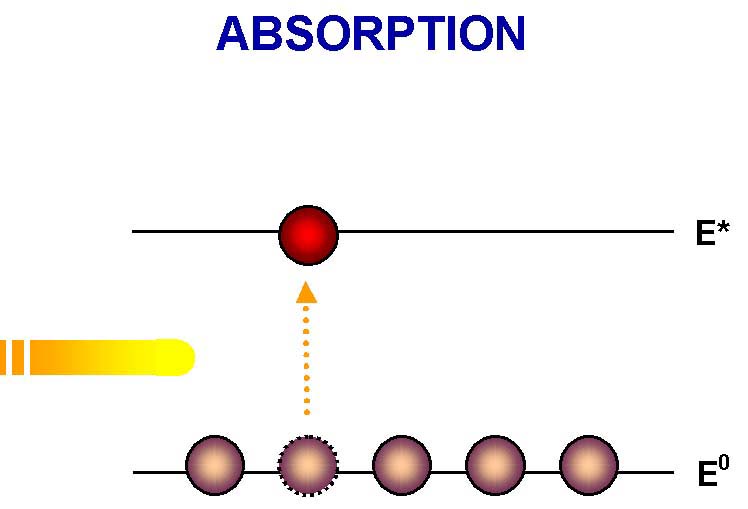 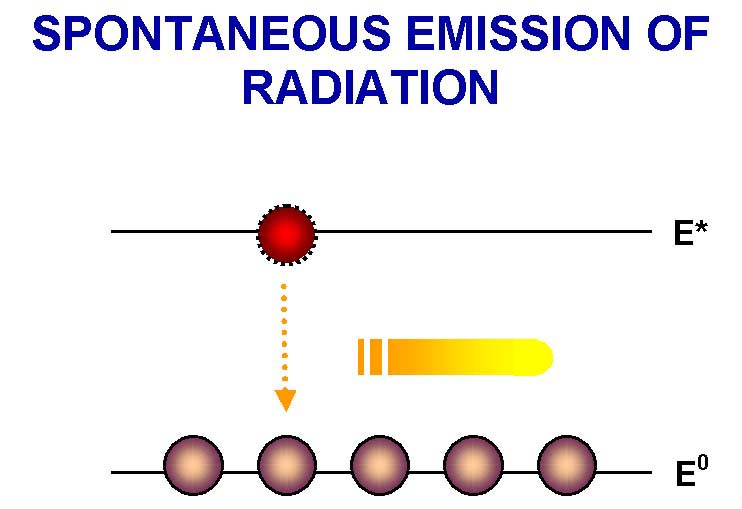 Excited State
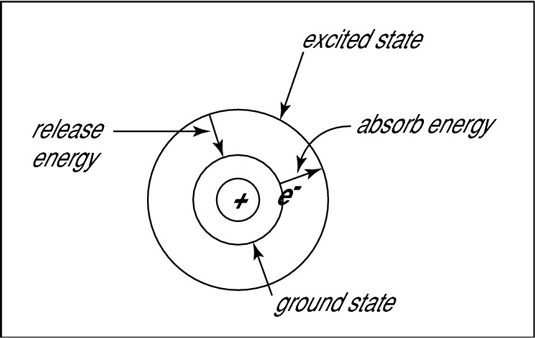 Quantum Leap
Fixed amount of energy needed to go from one energy level to another.
 Need all the energy to go from one energy level to another.  Half the energy won’t move you.
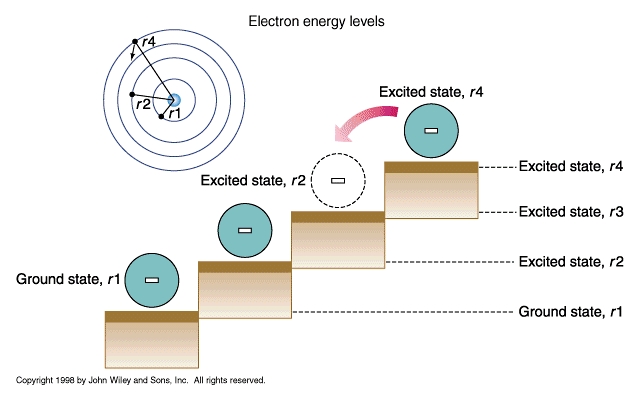 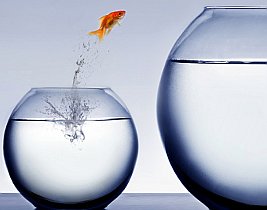 Continuous Spectrum
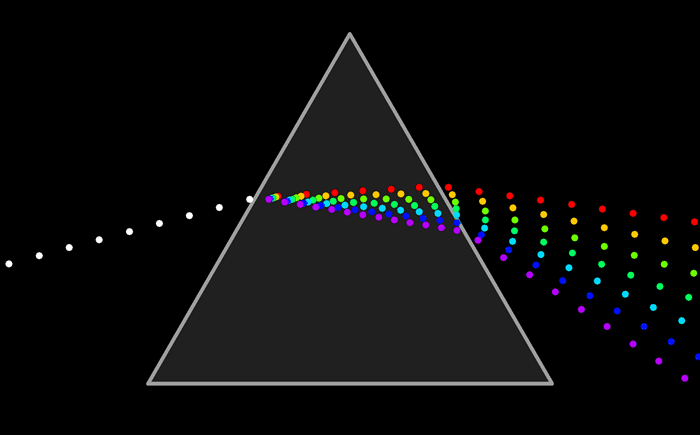 Bright Line Spectrum
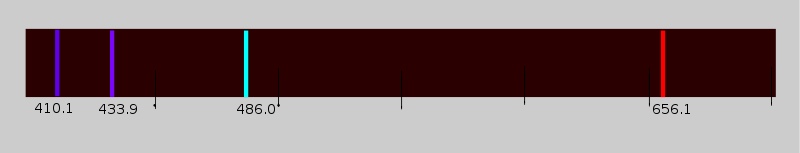 Bright Line Spectrum for Hydrogen
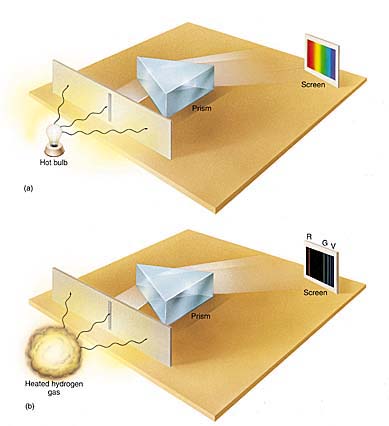 Spectroscope
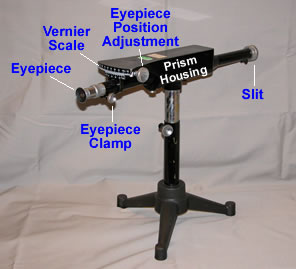 Since each element has a particular set of energy jumps, they also have a particular bright line spectrum.
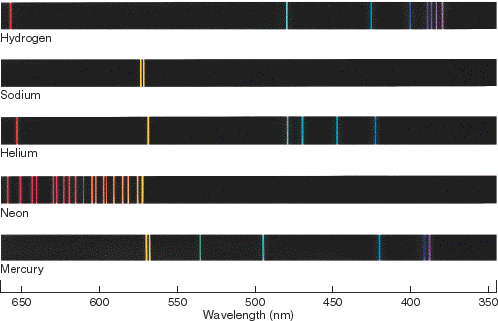 Atomic Emission Animations
Excited State Atom Youtube Video
Line Spectrum of Hydrogen Atom Youtube Video
Flame Test Video
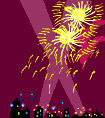 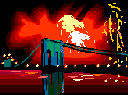 Learning Check:
When does light come out?

	When electron transitions from:

The ground state to excited state.

The excited state to ground state.